РУБЦОВСКИЙ РАЙОН
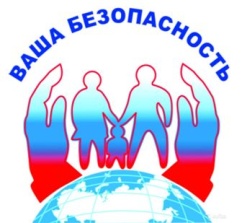 СЛУЖБЫ  РСЧС
ПРЕДУПРЕЖДЕНИЕ, СПАСЕНИЕ, ПОМОЩЬ
ЭКСТРЕННОЕ РЕАГИРОВАНИЕ НА ЧС И ПРОИСШЕСТВИЯ
ПРОГНОЗИРОВАНИЕ, ПРЕДУПРЕЖДЕНИЕ, ЛИКВИДАЦИЯ ЧС И ПРОИСШЕСТВИЙ
ЗАКРЕПЛЕНИЕ СЛУЖБ РСЧС ЗА РУКОВОДИТЕЛЯМИ АДМИНИСТРАЦИИ
ЕДИНАЯ ДЕЖУРНО - ДИСПЕТЧЕРСКАЯ СЛУЖБА (ЕДДС) Рубцовского района Алтайского края

ЕДДС – это орган повседневного управления единой государственной системы предупреждения и ликвидации чрезвычайных ситуаций муниципального уровня.
Основные задачи ЕДДС:
• прием от населения и организаций сообщений об угрозе или факте возникновения ЧС (происшествия);
• анализ и оценка достоверности поступив-шей информации, доведение ее до ДДС, в компетенцию которой входит реагирование на принятое сообщение;
• сбор и обработка данных необходимых для подготовки и принятия решений по предупреждению и ликвидации ЧС (происшествий), а также контроля их исполнения,
• уточнение и корректировка действий привлеченных дежурно-диспетчерских служб по реагированию на вызовы (сообщения о происшествиях), поступающие по единому номеру «112»;
• контроль результатов реагирования на вызовы (сообщения о происшествиях), поступившие по единому номеру «112» с территории муниципального образования.
Ознакомиться с Постановлением Администрации Рубцовского района от 16.11.2001 № 558 «О создании Единой дежурно-диспетчерской службы» можно на официальном портале органов местного самоуправления Рубцовского района в сети Интернет. 
ТЕЛЕФОНЫ ЭКСТРЕННЫХ
(АВАРИЙНО - СПАСАТЕЛЬНЫХ) СЛУЖБ
РУБЦОВСКОГО РАЙОНА
ОПРЕДЕЛЕНИЕ ФАКТОРОВ РИСКА.
Территории каждого муниципального района присуща своя характерная особенность возникновения факторов риска, связанная:
• с особенностью географического положения;
• с влиянием природных факторов;
• с наличием индустриальных узлов и крупных производственных предприятий (ПОО),
• с развитостью социальной, транспортной и коммунальной инфраструктуры;
• и другими факторами способствующими возникновению источников риска.
В Рубцовском районе Алтайского края определены 11 факторов риска связанные с природными условиями и техногенными процессами жизнедеятельности населения.
Основные цели создания Служб РСЧС.
1. Упорядочение вопросов взаимодействия органов управления, сил и средств муниципального звена ТП РСЧС при реагировании на риски возникновения ЧС.
2. Оптимизация работы ЕДДС с целью повышения гарантированного реагирования на ЧС (происшествия).
3. Определения персональной ответственности руководителей органов управления, в полномочия которых входят вопросы предупреждения и ликвидации ЧС.

Служба РСЧС – это нештатное организационно-техническое объединение органов управления, сил и средств подразделений ФОИВ, ОИВ субъекта РФ, ОМСУ и организаций (независимо от форм собственности), осуществляющих свою профессиональную деятельность на территории муниципального образования, в компетенцию которых входят вопросы предупреждения и ликвидации ЧС (имеющих основные задачи по управлению определённым риском).

Службы РСЧС призваны организовывать работу на местах, определять порядок взаимодействия сил и средств не только с первых часов чрезвычайных событий, но и в повседневной деятельности, для прогнозирования и предупреждения происшествий и ЧС (рисков), которые закреплены за соответствующими службами.

Ознакомиться с основными принципами организации деятельности Служб РСЧС можно на официальном сайте Главного управления МЧС России по Алтайскому краю: www./22mchs.gov/.ru
Ознакомиться с Постановлением администрации Красногорского района от 15.12.2017 № 685 «О функционировании муниципального звена Рубцовского района территориальной подсистемы единой государственной системы предупреждения и ликвидации чрезвычайных ситуаций Алтайского края» можно на  официальном портале органов местного самоуправления Рубцовского района в сети Интернет.
УВАЖАЕМЫЕ СОГРАЖДАНЕ
По всем вопросам профилактики, предупреждения, спасения и оказания помощи при возникновении чрезвычайных ситуаций и происшествий просим обращаться:
в ЕДДС Администрации Рубцовского района   тел: (838557)2-01-01
Региональный исполком Общероссийского народного фронта (ОНФ) в Алтайском крае
Тел: 8(3852) 20-07-13
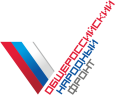